New Directions
A Support in mind youth initiative
Youth Members Voice
Support in Mind Scotland seek to support and empower all those affected by mental illness, including family members, carers and supporters.
Within our local service, we support adults between the ages of 18-65. As part of a new project we wanted to create a support network for the youth.
We collated information from young people which showed a general consensus that there is not enough awareness in schools surrounding mental health.
Young people have told us that having more workshops in schools teaching them how to ‘cope’ would be beneficial.
A direct quote from one young person was “What about mental wellness instead of illness”.
This information outlines a great need for better support surrounding mental wellbeing for young people.
A multi-professional approach
In August 2018, a open day was in our centre in Golspie, inviting a mix of professionals who were working directly with young people in Sutherland.
A questionnaire was given out to all of those who attended, this was to ascertain current views and feelings regarding support for young people’s mental health. For those who were unable to attend, a questionnaire was sent out to them.
We were extremely lucky to have involvement from the local GP, CPN’s, YDO’s, Women’s Aid, Learning and Support, TYKES and our local councillor. 
Of all people that attended, as little as only two services were recognised as a current referral into our service, professionals who were aware of a diagnosis.
A mutual consensus
“A lot of young people come to the GP from the school, can it be linked in there?”
“I think being able to help young people without a diagnosis would be a big help, the referral and waiting time is what stops these young people getting help”
“A clear shift to early intervention and prevention is needed”
“The main focus of any youth group, I believe, should be education and skills training”
“Giving young people skills is one step further to assisting young people to manage and improve their own mental health, thus avoiding possible future problems as adults”
“I feel that helping young people recognise and utilise their own skills will help keep a healthy mind”
Current barriers
“The main issues I believe are fear of stigma, fear of confidentiality been breached, lack of awareness of services, lack of youth groups and education”.
“Transport problems and current access to services”
“Stigma surrounding mental illness, concept of a healthy mind would be better”
“Not been recognised as a service who can refer”
“Not been aware of a medical diagnosis”
The current situation
Better support for youth mental health is of paramount importance
The media is currently highlighting the need for improved mental health services for young people. With so many social pressures, mental health issues have increased in young people by 28 percent. Self harm in young people has also risen significantly. 
50% of mental health problems are established by age 14 and 75% by age 24 (Mental Health Foundation 2019)
10% of children and young people (aged 5-16 years) have a clinically diagnosable mental problem, yet 70% of children and adolescents who experience mental health problems have not had appropriate interventions at a sufficient early age (Mental Health Foundation 2019)
Given the current findings and evidence, we questioned the requirement for each referral to have a diagnosis. 
We do not start teaching first aid to someone after they’ve broken a bone.
Taking a new direction
Whilst there appears to be support groups in place for people with metal illness, there does not appear to be focus on education for young people regarding coping strategies and basic mental health care
Our aim is to take this new direction to teach youth members valuable skills to keep the mind healthy
We are utilising the feedback from the professionals and the youth and taking ACTION
Partnership
Following the initial open day, a steering group was formed with a broad number of professionals, all working with young people in the area.
We had representatives from both the high school and academy in our local area, TYKES, CMHT, Criminal Justice Youth Worker, YDO’s, Highlife Highland and our local councillor 
We have been supported in a variety of ways, the academy provided a bus service to allow young people to travel to the group, and the high school YDO team supported their travel requirements. 
Highlife Highland Active Schools Coordinator is facilitating our physical exercise week, as part of their voluntary contribution, this involves both theory and practical input.
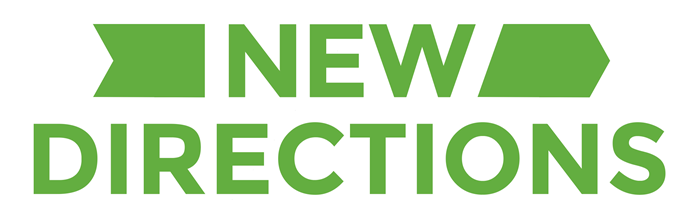 A Six Week Programme
Making the movement towards enhanced wellbeing for the future of our youth
Week 1-3
Week 1
Week 2
Week 3
Self Esteem
Food/Mood
Positive Relationships
Week 4-6
Week 4
Week 5
Week 6
Physical exercise
Staying healthy
Coping
Feedback
As part of our pilot scheme, a detailed evaluation is required to allow us to gain evidence for the review process.
A evaluation was completed by each group member. 
Each person told us that the course has allowed them to have a much better understanding of mental health and a stronger sense of wellbeing.
Each person has said that the course has allowed them to feel more confident and better able to cope with stress.
The group members told us that the course has allowed them to make a conscious effort to look after their mental health.
Moving forward
The group gives an opportunity for young people to learn about mental wellbeing in a safe and comfortable setting. 
The group setting has shown that a much larger amount of young people are engaging in this project, both those affected my mental illness and those who wish to develop a greater understanding of mental wellbeing. The concept of a course, has removed stigma attached to using mental health services.
As part of the induction process, a risk assessment is completed in a 1-1 setting, alongside gaining all the required emergency information, this process allows the individual to discuss any sensitive information out with the group. From this process we can then offer follow up 1-1s if required.
New Directions
Any questions?